Winai Nadee, PhD
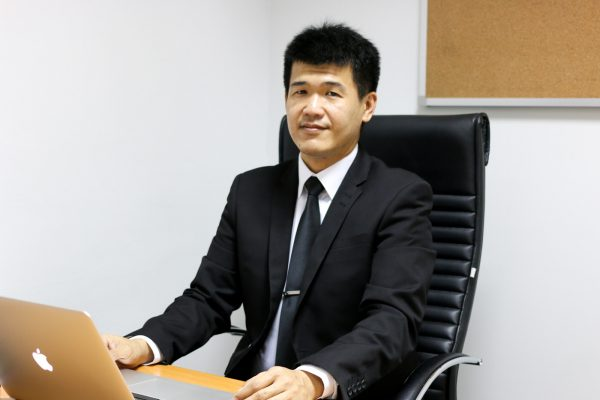 Research Interests
Business Process Transformation
Behavior and Norms
Social Informatics
Contact
winai.na@phuket.psu.ac.th
Research Projects
Applications of Block Chain Technology in Business and Finance
Impact Analysis of Process Optimisation via Norm Analysis - Healthcare
Platform for Tourist’s Behavior Analysis : A Case Study of Phuket 
Social Awareness on Disruptive Business and Technology